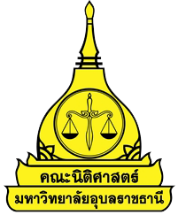 ขั้นตอนการขอยืมทรัพยากรสารสนเทศ
ระยะเวลาดำเนินการ
เอกสารที่ใช้ประกอบ
2
3
1
4
5
- ผู้ใช้บริการค้นหาทรัพยากรที่ต้องการยืม ที่ชั้นหนังสือ
- เจ้าหน้าที่ช่วยค้น (กรณีหาไม่เจอ)
- ผู้ใช้บริการยื่นทรัพยากรที่ต้องการยืม พร้อมบัตรนักศึกษา
- เจ้าหน้าที่ยิงบาร์โค้ดบัตรนักศึกษา
- ตรวจสอบสิทธิ์การยืม
บัตรนักศึกษา หรือ
บัตรประจำตัวประชาชน
- เจ้าหน้าที่ยิงบาร์โค้ดทรัพยากรสารสนเทศ
ที่ต้องการยืม
- ประทับตรากำหนดส่ง 
- คืนบัตรและทรัพยากร
5 นาที
30 วินาที
20 วินาที
30 วินาที
10 วินาที
ระยะเวลาดำเนินการโดยประมาณ 1 นาที